Научи маму переходить дорогувоспитатель Середа А.А.
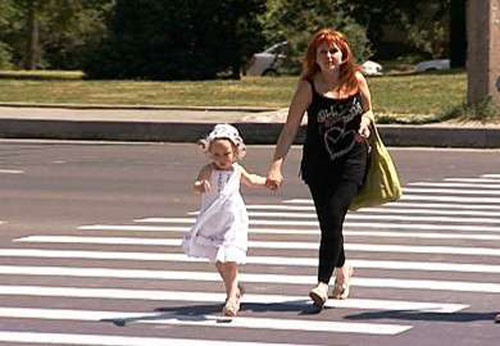 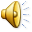